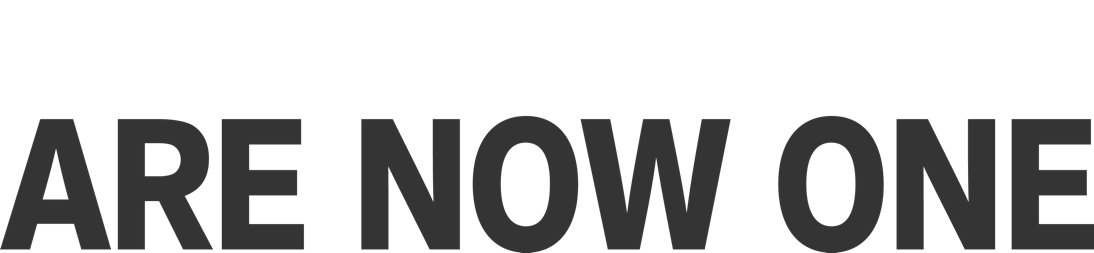 We are creating the new modelfor a dynamic, cross-platform world.
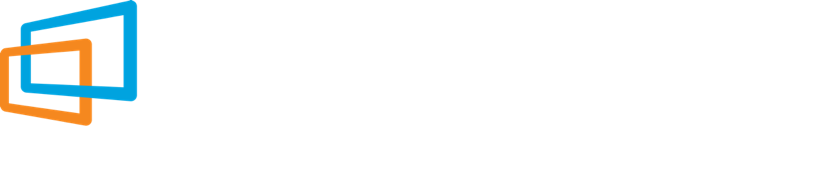 Solving Cross-Platform Measurement: CIMM Describes It Best
comScore solution pillars:
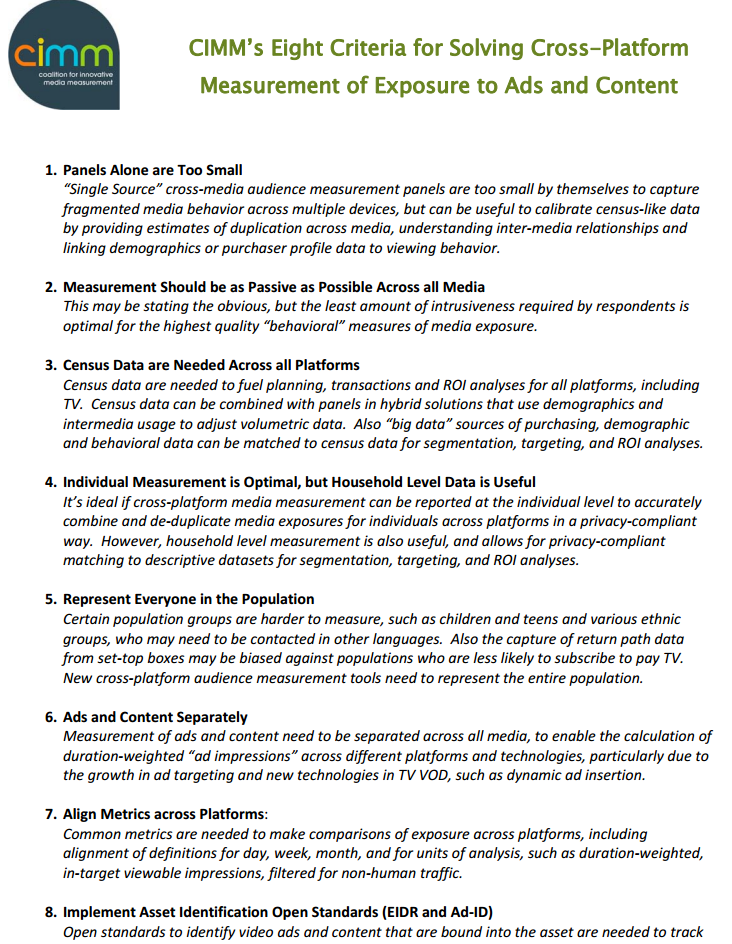 HYBRID
PASSIVE
MASSIVE
PERSON-CENTRIC
HOLISTIC
COMPARABLE
CONTENT & ADS
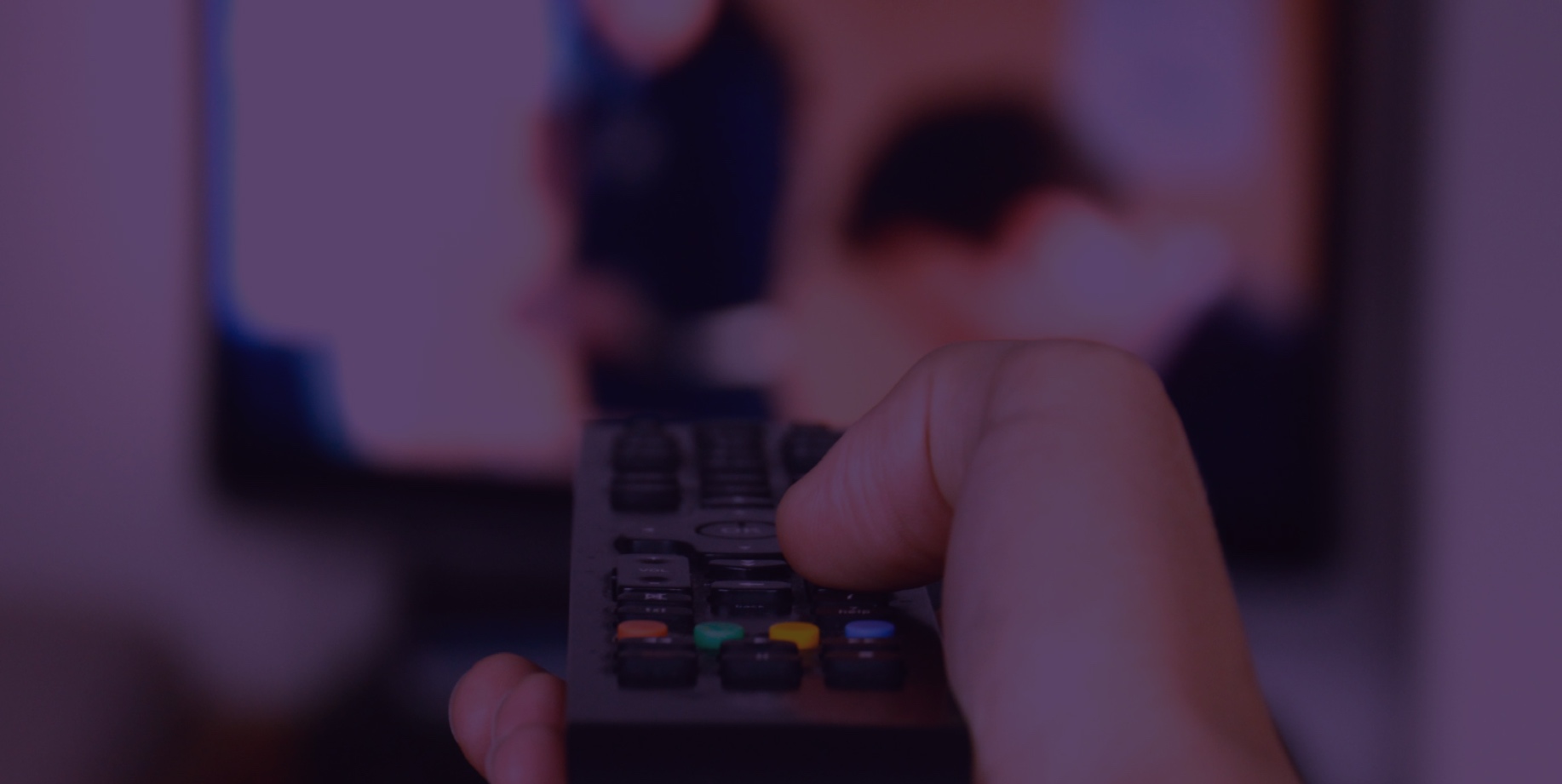 The comScore Difference
Massive Scale + Smarter Methodology 
Better Information
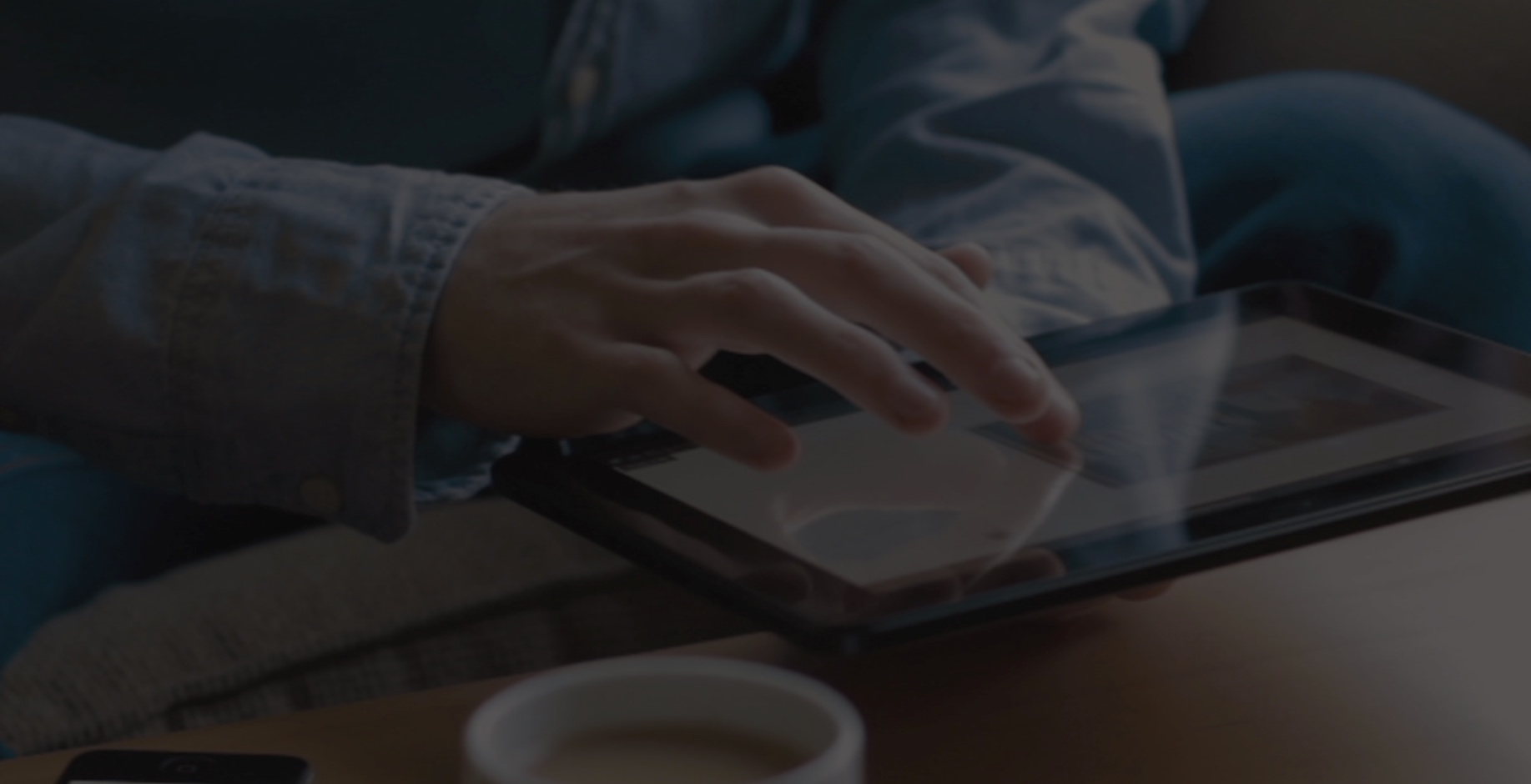 Precision Requires Scale
To measure who consumes what, when, where – and for how long
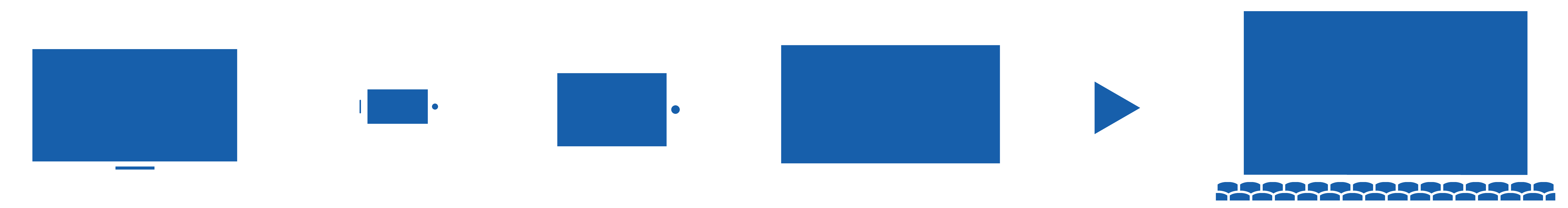 40,000U.S. MOVIE THEATER SCREENS
260MDESKTOP SCREENS
160MMOBILEPHONES
95MTABLETSCREENS
40MTVSCREENS
117MVODSCREENS
125,000GLOBAL MOVIE THEATER SCREENS
1MDIGITAL PANELISTS
70,000TV PANELISTS
All numbers are U.S. only, except where noted.
[Speaker Notes: -- Stats verified by Autum Molay 2 MAR 2016]
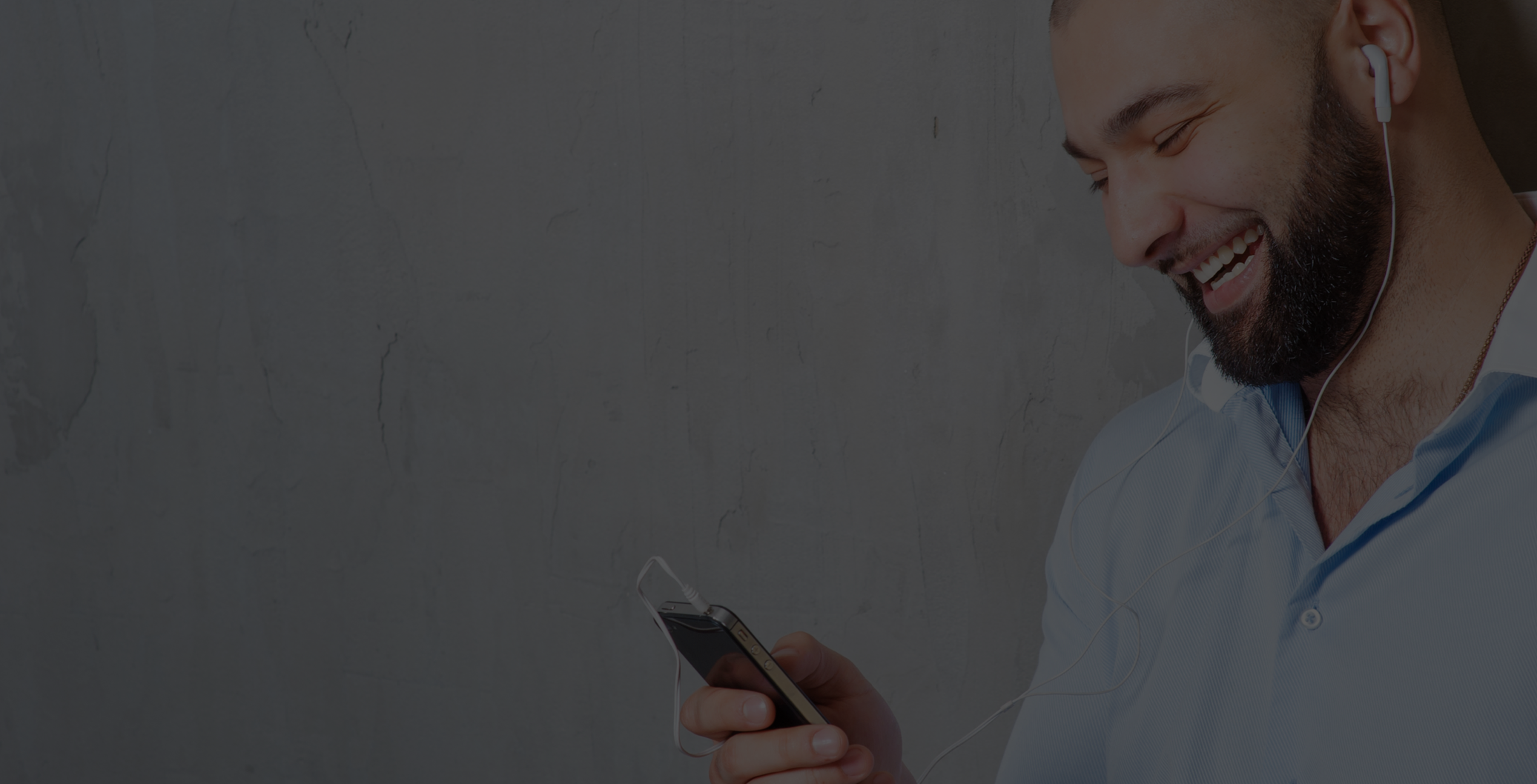 Scale Provides Depth
Zero-Cell Completeness, Data Stability, Advanced Demography, Granularity, Local Market Reporting
285+ National Television Networks
2,000+ Local Stations
8.8B VOD Transactions
10M+ Websites
10,000+ Mobile Apps
All numbers are U.S. only.
World’s Largest Single-Source Information Set
This is scale.
10M+ PEOPLE
Directly observed duplication across TV, desktop, smartphone, tablet, OTT with demographics and advanced targets
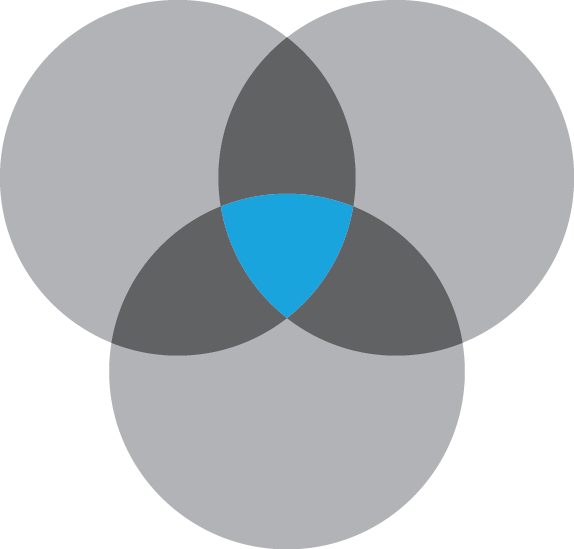 Understanding your complete audience requires more than simple addition.
\
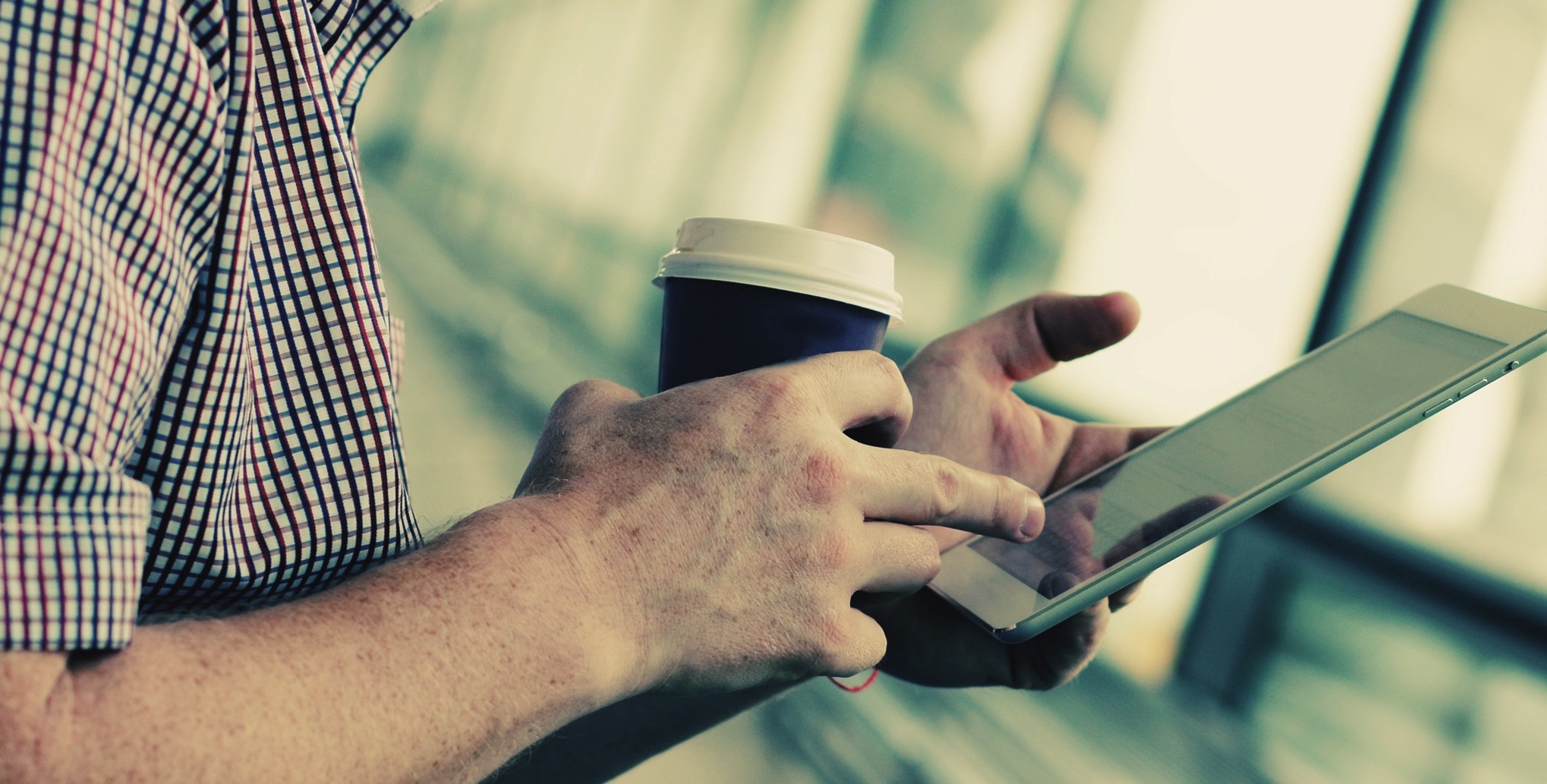 Only the New Model Powers Granular Insights
cS Census Model
Panel-InformedUnprecedented Scale
Sample-Only Model
Panel-BasedLimited Granularity
SCALE ENABLES DEPTH

AUTO INTENDERTULSA, OK
TIDE BUYER
VOD
VOD
DVR
DVR
Mobile
PC
Live TV
M18 - 34
Live TV
Auto Intender
In Tulsa, OK
PC
Tide Buyer
Mobile
M 18-34
4M
500k
7K
50K
3M
2K
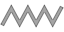 50K
20K
10K
500
7M
Scale enables depth
[Speaker Notes: Census model numbers based on “single source” unduplicated audience.

Old numbers:
17M+
12M
10M
5M
50K
7K
2K]
Experience and Market AcceptancePre Merger Rentrak						The New comScore11 years of experience, 1,200+ clients			3,200+ clients
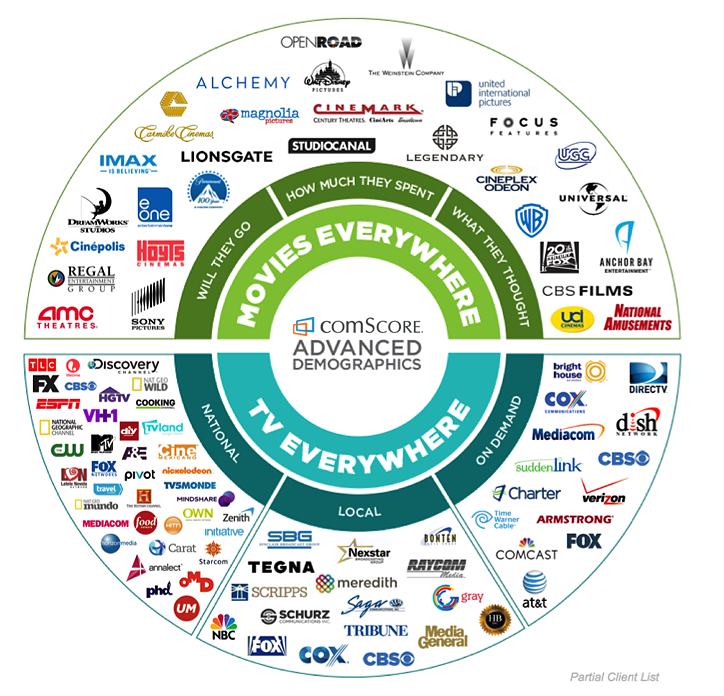 150+ National Networks
45+ Operators
60+ National Agencies
10+ Political Agencies
630+ Local Stations
120+ Local Agencies
Logos based on pre-merger Rentrak client list.
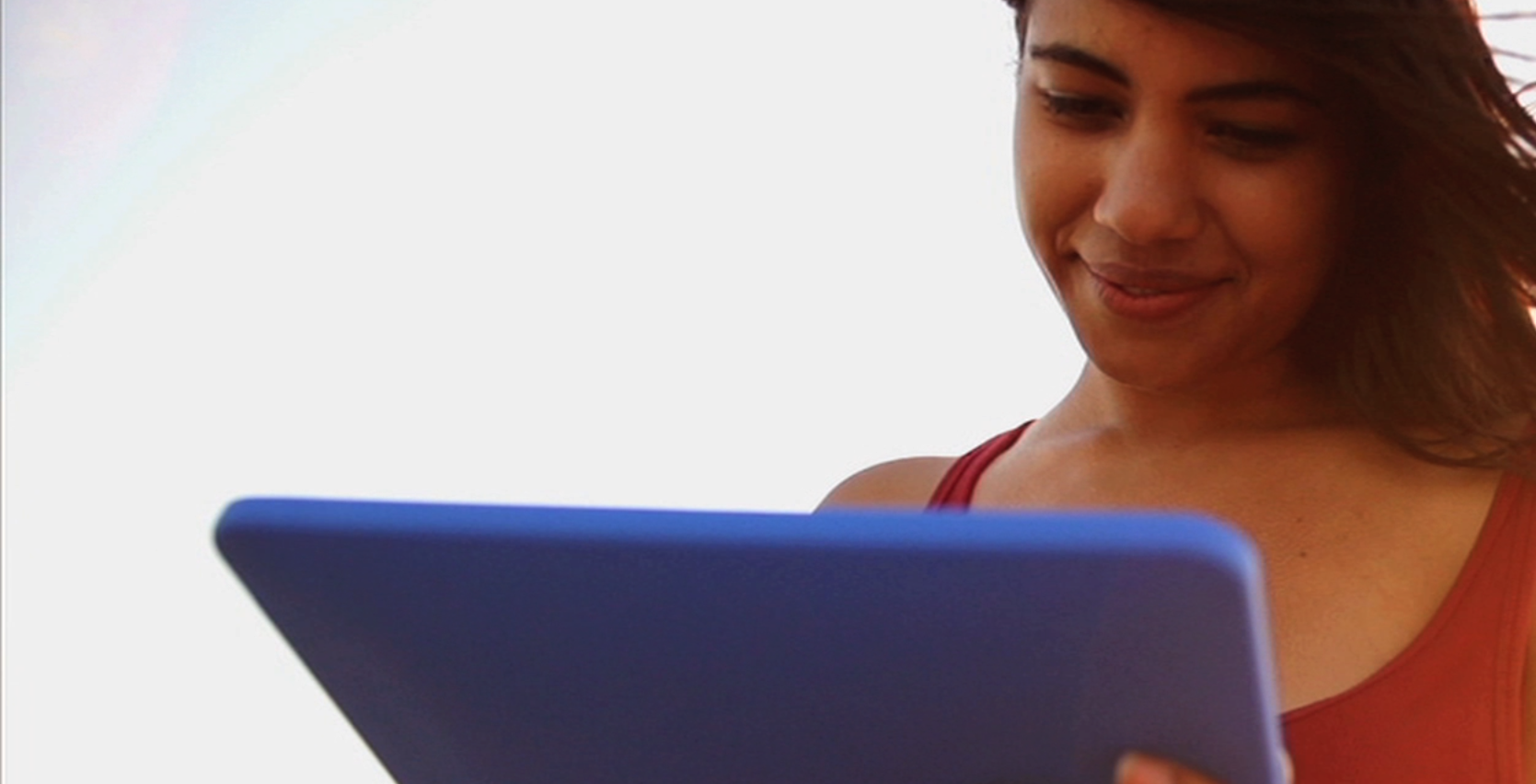 The comScore Holistic Cross-Platform Solution – Available Today
Audience
Activation
Advertising
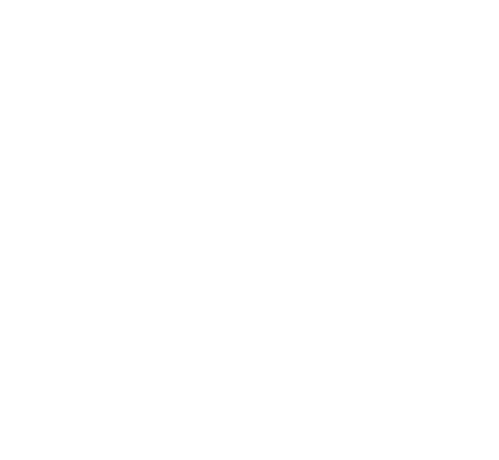 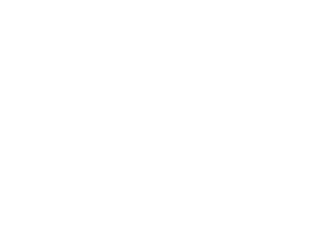 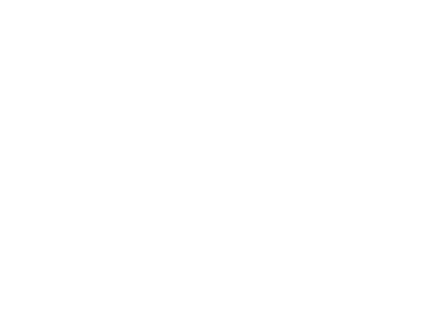 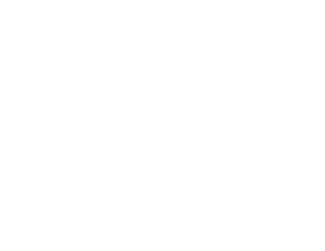